MESLEK HASTALIKLARI SİGORTASI
Dr. Öğr. Üyesi Fatih SERBEST
KONU BAŞLIKLARI
Meslek Hastalığı Nedir ?
	1.1. Meslek Hastalıklarının Başlangıcı?
	1.2. Meslek Hastalıkları Hastanesi Tarihçesi
	1.3. Yükümlülük ve Maruziyet Süresi
2. Meslek Hastalığına Neden Olan Etkenin Vücuda Giriş Yolları
3. Meslek Hastalıklarının Sınıflanması	
4. Meslek Hastalıkları Tanısının Konulması
5. Meslek Hastalıklarının Önlenmesi İçin Yapılacak Çalışmalar
	5.1. Çalışanlara Yönelik Çalışmalar
	5.2. İşyerine Yönelik Çalışmalar
	5.3. Çevreye Yönelik Çalışmalar
6. Meslek Hastalıklarının Hukuksal Boyutu
1. Meslek Hastalığı Nedir ?
Meslek hastalıkları, işyeri ortamında bulunan faktörlerin etkisi ile meydana gelen hastalıkların ortak adıdır. 

  6331 sayılı İş Sağlığı ve Güvenliği Kanunu; Mesleki risklere maruziyet sonucu ortaya çıkan hastalıktır.
Dünya Sağlık Örgütü(WHO) ve Uluslararası Çalışma Örgütü(ILO) ; zararlı bir etkenle bundan etkilenen insan vücudu arasında, çalışılan işe özgü bir neden-sonuç, etki-tepki ilişkisinin ortaya konabildiği hastalıklar grubu olarak tanımlanmaktadır. 
5510 sayılı Sosyal Sigortalar ve Genel Sağlık Sigortası Kanunu’nun 14üncü maddesinde “Meslek hastalığı, sigortalının çalıştığı veya yaptığı işin niteliğinden dolayı tekrarlanan bir sebeple veya işin yürütüm şartları yüzünden uğradığı geçici veya sürekli hastalık, bedensel veya ruhsal özürlülük halleridir” şeklinde tanımlanmaktadır.
1. Meslek Hastalığı Nedir ?
Yaşama hakkı en temel insan hakkıdır. ILO (Uluslar arası Çalışma Örgütü) kaynaklarına göre her yıl 1.2 milyon kadın ve erkek iş kazaları ve meslek hastalıkları dolayısıyla hayatını kaybetmektedir. Yine aynı kaynaklara göre; her yıl 250 milyon insan iş kazaları 160 milyon insan ise meslek hastalıkları sonucu ortaya çıkan zararlara maruz kalmaktadır. 
Türkiye’de 2015 yılı iş kazası ve meslek hastalıkları istatistiklerine göre; 
İş Kazası Sayısı	: 21.547 kişi
Meslek Hastalığı Sayısı	: 510 kişi
1. Meslek Hastalığı Nedir ?
1.1. Meslek Hastalıklarının Başlangıcı
Aristotle (M.Ö. 384-222)		Koşucuların hastalıklarından söz etmiş, gladyatörler için özel diyet tarif etmiştir

Hipoccrates (M.Ö.460-370)		Kurşun zehirlenmesinin başlıca belirtilerine

Juvenal (M.S. 60-140)		Ayakta durarak çalışanların varislerine işaret etmiştir
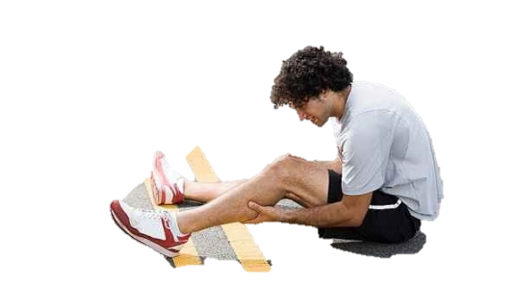 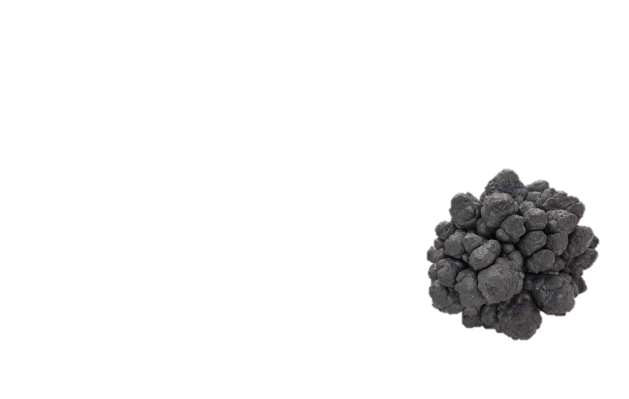 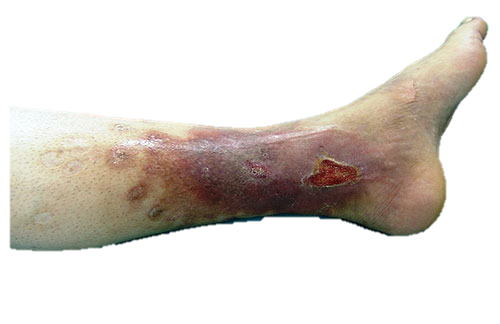 1. Meslek Hastalığı Nedir ?
1.2. Meslek Hastalıkları Hastanesi Tarihçesi
SSK 1949 yılında ilk hastanesini İstanbul Nişantaşı Meslek Hastalıkları Hastanesi olarak kurmuştur.
Ülkemizde bulunan üç meslek hastalıkları hastanesinin ( Ankara, İstanbul ve Zonguldak) yanı sıra 2008 yılından bu yana devlet üniversiteleri hastaneleri ile ;
2011 yılından itibaren Sağlık Bakanlığı Eğitim ve Araştırma Hastaneleri, sigortalının çalışma gücü ve meslekte kazanma gücü kaybı oranlarının tespitinde esas alınacak sağlık kurulu raporlarını düzenlemek üzere yetkilendirilmişlerdir.
1. Meslek Hastalığı Nedir ?
1.3. Yükümlülük ve Maruziyet Süresi
Sağlığa zararlı etken, meslek hastalığı kapsamına giren hastalık nedeni oluyorsa, meslek hastalıkları listesinde sınıflandırılmış olarak yükümlülük ve maruziyet süreleri ile verilmektedir.
Yükümlülük Süresi: Sigortalının meslek hastalığına neden olan işinden ayrıldığı tarih ile, meslek hastalığının meydana çıktığı tarih arasında geçecek en uzun süredir 
Maruziyet Süresi: Zararlı etkinin başlamasıyla meslek hastalığı belirtilerinin ortaya çıkması için geçmesi kabul edilen en kısa süredir. 
		Listede bulunmayan hastalık, yükümlülük süresi ile ilgili yasaya uymayan süreler konuları SGK Yüksek Sağlık Kurulu tarafından değerlendirilmektedir
2. Meslek Hastalığına Neden Olan Etkenin Vücuda Giriş Yolları
Meslek hastalığına neden olan etkenlerin vücuda başlıca giriş yolları:
	1. Akciğerler  (solunum)
	2. Deri (emilim)
	3. Ağız (sindirim)
	Meslek hastalıklarından etkilenme lokal ya da sistemik olabilir. Meslek hastalıkları tıbbi, hukuki ve sosyal yönü olan hastalıklardır.
	
	Uluslararası Çalışma Örgütü tarafından hazırlanmış olan listede meslek hastalıkları 29 başlık halinde toplamıştır. Bu listede tozlar, çeşitli kimyasal, fiziksel ve biyolojik faktörlere bağlı olarak meydana gelen hastalıklar yer almaktadır. Türkiye'de ise meslek hastalıkları 5 ana grupta toplanmaktadır. Her grubun içinde değişik hastalıklar yer almaktadır.
3. Meslek Hastalıklarının Sınıflanması
Meslek hastalıkları SSK Sağlık İşletmeleri Tüzüğüne göre beş ana gruba ayrılır:
	A-    Kimyasal maddelerle oluşan meslek hastalıkları; kimyasal maddelerin yapısına göre 25 alt grup. Elliden fazla kimyasal maddeye bağlı olarak meydana gelen hastalıklara işaret edilmektedir.
	B-    Mesleki cilt hastalıkları; 2 gruba ayrılır. Deri kanseri ve kanser dışı deri hastalıkları yer almaktadır. 
	C-    Pnömokonyozlar ve solunum sisteminin diğer hastalıkları; Silikozis, asbestozis, mesleksel astım, bisinozis gibi solunum sistemi hastalıkları bu gruptadır.
	D-    Mesleki bulaşıcı hastalıklar; 4 alt gruba ayrılır.Parazit hastalıkları, tropikal hastalıklar, zoonozlar ve sağlık hizmetlerinde çalışanlarda görülebilecek viral hepatit ve tüberküloz gibi hastalıklar bu grupta yer almaktadır.
	E-    Fizik etkenlerle oluşan meslek hastalıkları; 12 alt gruba ayrılarak değerlendirilmektedir. Tekrarlayan travmalar, radyasyon, gürültü, basınç gibi fizik nedenli meslek hastalıkları bulunmaktadır.
4. Meslek Hastalıkları Tanısının Konulması
Meslek hastalıklarında klinik ve laboratuvar incelemeler ve iş öyküsü ile ilişkilendirilmesi sonucunda  ‘Tıbbi Tanı’ konulur.
Tıbbi tanının Sosyal Güvenlik Kurumu (SGK) tarafından onaylanması durumunda ‘Yasal Tanı’ söz konusudur.  
Hastalığın nedeni olan etmenin işyerinde olduğu gösterilmelidir. Hastanın  dosyasındaki bilgiler Sosyal Güvenlik Kurumu’na gönderilir ve Sosyal Güvenlik Kurumu Sağlık Kurulu tarafından incelenerek karara bağlanır. 
Çalışan ;
Meslek hastalığı ile ilgili tanı alabilmek için SGK İl Müdürlüğüne bireysel başvuruda bulunup, yetkili bir hastaneye (meslek hastalıkları hastanesine) sevk ister
Tanı aldıktan sonra bu tanı ile işverene gider, SGK’ya başvurmasını ister
4. Meslek Hastalıkları Tanısının Konulması
İşveren;
Gerekli bildirimleri yapar
İşyeri teftişleri, analizler vs ile bir dosya hazırlanır.
Dosya SGK Yüksek Sağlık Kurulu’na gider, dosya onaylanırsa bir işgöremezlik oranı belirlenir
Oran yüzde10’u geçerse iş göremezlik ödeneği tahsis ediliyor ve meslek hastalığı kesinleşmiş olur.
4. Meslek Hastalıkları Tanısının Konulması
Meslek Hastalıkları Tanısı Konurken ;
1.	Çalışanın daha önceki muayene bulguları gözden geçirilmeli
2.	Hastanın ve hastalığın öyküsü alınmalı, yaptığı işle ilgisinin olup olmadığına ilişkin bilgi toplanmalıdır
3.	Tıbbi muayene bulguları bu bilgiler ışığında tekrar değerlendirilmeli
4.	Meslek hastalığı kuşkusu devam ediyorsa çalışanın vücudunda ve işyerinde şüphelenilen madde analizi yapılarak kesin tanıya gidilmelidir,
4. Meslek Hastalıkları Tanısının Konulması
Meslek Hastalıkları Tanısı Konurken  Karşılaşılan Güçlük;
Meslek hastalığı tanısı koymada karşılaşılan güçlüklerden biri de sanayide kullanılan allerjik ve toksik maddelerin çoğu kez karışım halinde oluşu ve değişik ticari adlarla kullanılmasıdır. Bu yüzden kuşkulanılan maddenin araştırılmasında titiz olunmalıdır
Çalışanın daha önceki benzer şikayetlerinden sonra işyerinde aynı birimde çalışırken şikayetlerinin artması meslek hastalığı kuşkusunu artırır.
4. Meslek Hastalıkları Tanısının Konulması
İşyeri Hekimi
İşyeri yönetimi
M. H. Hastanesi
1
Bildirim
İşyeri Hekimi
Aile Hekimi
Hastaneye sevk
M. H. Hastanesi
2
İşyeri yönetimi
Bildirim
Hastaneden sevk 
veya
kendisi
M.H.Hastanesi
İşyeri yönetimi
3
Bildirim
5. Meslek Hastalıklarının Önlenmesi İçin Yapılacak Çalışmalar
5.1. Çalışanlara Yönelik Çalışmalar
İşe giriş muayenesi
Aralıklı muayeneler
Hastalık ve hastalık sonu muayeneleri
Bazı grupların özel muayenesi (çocuk işçi, kadın işçi, yaşlı işçi, vb)
Her muayenede gerekli laboratuvar bulgularla destekleme
Rehabilitasyon
Eğitim
5.1. Çalışanlara Yönelik Çalışmalar
5.1.1. İşe Giriş Muayenesi
Her çalışanın işe başlamadan önce iyi bir muayeneden geçirilmesi hem yasal zorunluluktur, hem de daha sonraki bulguların değerlendirilmesinde yararlı olacaktır
Bu muayenede çalışanın gireceği işin özelliklerine göre bazı özel incelemeler de yapılabilir (dışkı, boğaz kültürü, vb.)
Bu arada işyerindeki, sağlığına zararlı olabilecek etkenler için de uyarıda bulunarak korunma yöntemlerini uygulama eğitimi yapılmalı, bazı koruyucu aşılar (gerekiyorsa) yapılmalıdır (tetanoz, BCG, vb.)
5.1. Çalışanlara Yönelik Çalışmalar
5.1.2. Aralıklı(Periyodik) Muayeneler
Çalışanlar yaptıkları işin ve işyerinin getirdiği zararlılık derecesine, bedensel durumlarına  ve en çok risk altındaki organ ve sistemlere göre (kadın, çocuk, yaşlı) değişen aralıklarda muayene edilerek oluşabilecek meslek hastalığının önlenmesi ya da erken tanısı yapılarak zararlarının azaltılması sağlanmalıdır.
5.1. Çalışanlara Yönelik Çalışmalar
5.1.3. Özel Tarama Muayeneleri
Daha önce yapılan muayenelerin dışında bazı gruplar özel olarak daha sık ve bazı hastalıklar yönünden incelenir (diyabet, hipertansiyon ve kronik akciğer hastalığı olanlar, çocuk işçiler, gebe ve emzikliler vb)
 Bu yolla meslek hastalıklarının gelişmesi önlenebilir ve genel sağlık durumları geliştirilir
5.1.4. İşe Dönüşte Yapılacak Muayeneler
Hastalık Sonu 
 Hastalık ister mesleksel, ister meslek olmayan türden olsun geçirilen hastalığın vücutta yaptığı olumsuz durum değerlendirilerek işe devamının tartışılması, alınması gerekli önlemler ve eğitim yapılmalıdır.
5.2. İşyerine Yönelik Çalışmalar
5.2.1. İşyeri Çalışma Düzeni
İşyeri faaliyetleri dikkate alınarak çalışanların çalışma saat, vardiya ve koşullarının, iş yerinde herhangi bir tehlike oluşturmayacak şekilde düzenlenmesidir.
5.2.2. İşyeri Ortam Analizleri 
İşyerindeki sağlığa zararlı etkenlerin ölçümü hem meslek hastalıklarının önlenmesi, hem de meslek hastalığının tanısını koymada önemlidir
Her bir madde için belirlenen (ülkelere göre değişik), izin verilecek en yüksek doz (değer) değerlendirmesi de böylece anlam kazanır.
5.2. İşyerine Yönelik Çalışmalar
5.2.2. İşyeri Ortam Analizleri 
İzin verilebilecek en üst sınır için (M.A.C. ve T.L.V.) iki ayrı tanımlama yapılmıştır.

M.A.C. (Maximum allowable concentration): Daha çok kısa sürede etki gösteren maddeler için   kullanılmaktadır.
T.L.V. (Threshold limit value): Daha çok uzun sürede etki eden maddeler için kullanılmaktadır. Bu işyerindeki günlük ortalama değer ya da eşik değeri göstermektedir
5.3. Çevreye Yönelik Çalışmalar
Çevreden gelebilecek ya da çevreye olabilecek zararların incelenmesi ve önlenmesi ile ilgili çalışmalardır
Kuşkusuz işyerinde yapılacak diğer bir inceleme de her bir zararlı etkene karşı uygulanacak koruyucu araçların durumu ve çalışanların davranışları ile ilgili olmalıdır
5.3. Çevreye Yönelik Çalışmalar
Unutulmaması Gereken ;
Meslek hastalıklarından korunulabilir.
Korunmada kaynakta kontrol yöntemi en başarılıdır.
Kişisel koruyucu malzeme kullanımı son çaredir ama önemlidir. 
İşyerinde alınacak önlemlerle denetlenebilir
Etkenler en çok solunum yoluyla vücuda girer.
Tedavide ilk yapılacak o işten uzaklaştırmaktır.
Çoğu meslek hastalığı tedavi edilemez.
Risk değerlendirme ve kontrolü en önemli yaklaşımdır.
6. Meslek Hastalıklarının Hukuksal Boyutu
Meslek hastalığı bir kişinin geçimini sağlamak amacı ile çalışması sırasında meydana geldiğinden ve genellikle de çalışılan iş bir başkasının işyeri olduğundan, çalışanlar meslek hastalıklarına karşı güvence altına alınmışlardır. 

Meslek hastalığının meydana gelmesinde işyeri risklerinin kontrol altına alınması için yapılması gereken uygulamalar tam olarak yerine getirilmemiş olduğundan, hastalığın oluşundan bir ölçüde işveren de sorumlu tutulmaktadır.

İşverenler bu sorumluluklarının karşılığını, işçileri meslek hastalığına karşı sigortalamak suretiyle yerine getirirler.
6. Meslek Hastalığın Unsurları
Sigortalı Olma
Hastalık veya sakatlığın yürütülen iş sonucu olarak ortaya çıkması
Belirli bir zaman parçası içinde meydana gelmesi
Hastalığın Yönetmelikte yer alması be belirtilen süre içinde meydana çıkması
Hastalığın Kurum sağlık raporu ile saptanması
Sigortalının bedence ve ruhça bir zarara uğraması
Meslek Hastalığının Kuruma Bildirilmesi (m.13)
İş kazasının 4 üncü maddenin birinci fıkrasının; 
a) (a) bendi ile 5 inci madde kapsamında bulunan sigortalılar bakımından bunları çalıştıran işveren tarafından, o yer yetkili kolluk kuvvetlerine derhal ve Kuruma da en geç kazadan sonraki üç işgünü içinde, 
b) (b) bendi kapsamında bulunan sigortalı bakımından kendisi tarafından, bir ayı geçmemek şartıyla rahatsızlığının bildirim yapmaya engel olmadığı günden sonra üç işgünü içinde
6. Meslek Hastalıklarının Hukuksal Boyutu
Hastalık meydana geldiğinde, hastanın her türlü tedavisi sigorta tarafından sağlanır. 
Ayrıca hastalık nedeniyle işgöremezlik de olmuşsa, sigorta kişiye işgöremezlik ödeneği (tazminat) öder.
İşçilerin sigortalanması, hastalık durumunda tedavi giderlerinin karşılanması ve tazminat ödenmesi konuları meslek hastalıklarının hukuksal boyutunu oluşturur.
Ödenecek tazminatın miktarı işçide hastalık sonucu ortaya çıkan işgöremezlik düzeyi ile ilişkili olduğundan, bu düzeyin hesaplanması meslek hastalıklarının hukuksal boyutu ve sigorta açısından önemlidir. 
Bu hesaplamada hastalığa bağlı fonksiyonel kaybın yanı sıra kişinin yaşı ve mesleği de dikkate alınmaktadır. 
Ölen sigortalanın geride kalanlarına yapılacak ödemeler
6. Meslek Hasatlığı Halinde Kurumun Rücu Hakkı
İşyerinde yapılacak incelemeler sonucunda işverenin belirgin ihmali saptandığında, sigorta işçiye ödediği tazminatın bir bölümünü işverenden talep eder. İş hukukunda “rücu davası” olarak adlandırılan bu durum, meslek hastalıklarının hukuksal boyutu ile ilgili olarak özel bir yer tutar.
KAYNAKLAR
Meslek Hastalıkları ve İş ile ilgili Hastalıklar Tanı Rehberi
Meslek Hastalıkları Rehberi
Çalışma Hayatı İstatistikleri 2015
Bilir N, Yıldız AN. Meslek Hastalıkları Kavramı. www.medinfo.hacettepe.edu.tr. 
Alp Ergör - Yücel Demiral. “İşyeri Ortamında Solunum Riskleri Değerlendirmesi ve Koruma” Adlı Sunum. Mesleki ve Çevresel Akciğer Hastalıkları Sempozyumu 14-15 Aralık 2006 Ankara
www.sgk.gov.tr